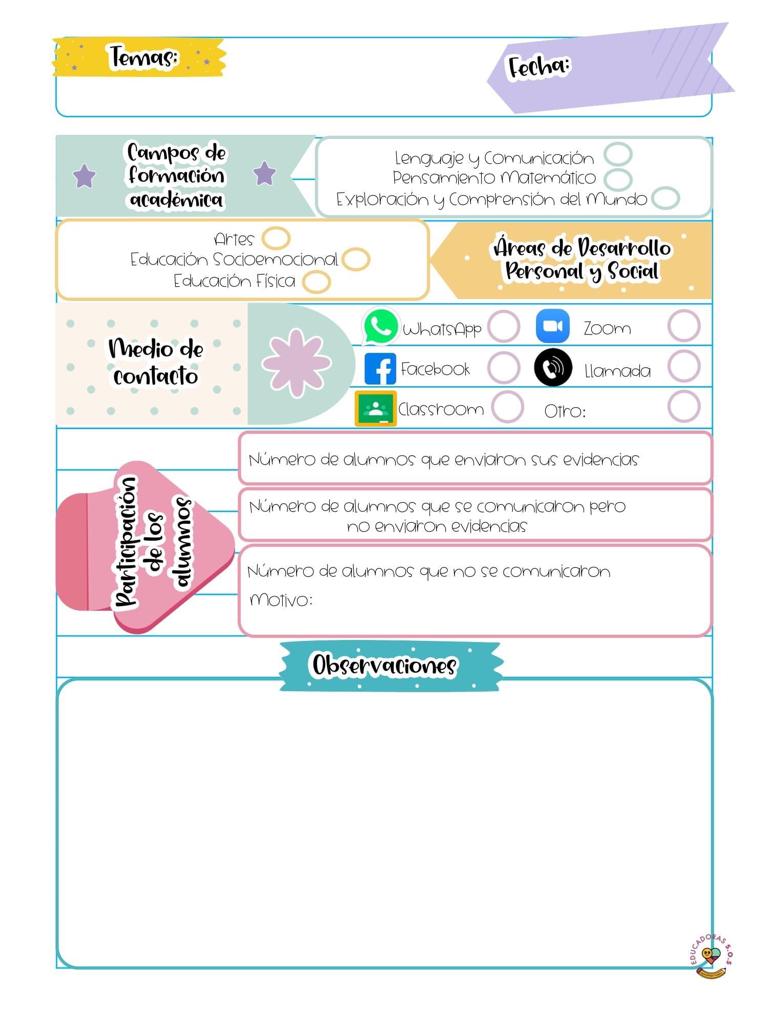 Datos
Datos
Viernes 30 de abril de 2021
J. N. “María L. Pérez de Arreola”
Gabriela Guadalupe Rodríguez Díaz
2° A
27
El día de hoy la asistencia fue de 4 alumnos. 
En el último día de la semana loca por el día del niño, los alumnos asistieron a la clase virtual con pijamas, los alumnos observaron y escucharon un cuento, hablaron de sus objetos favoritos y narraron cuentos. 
Intercambiaron ideas entre ellos. 
A pesar de la baja asistencia, los niños se mostraron contentos al compartir sobre sus gustos.
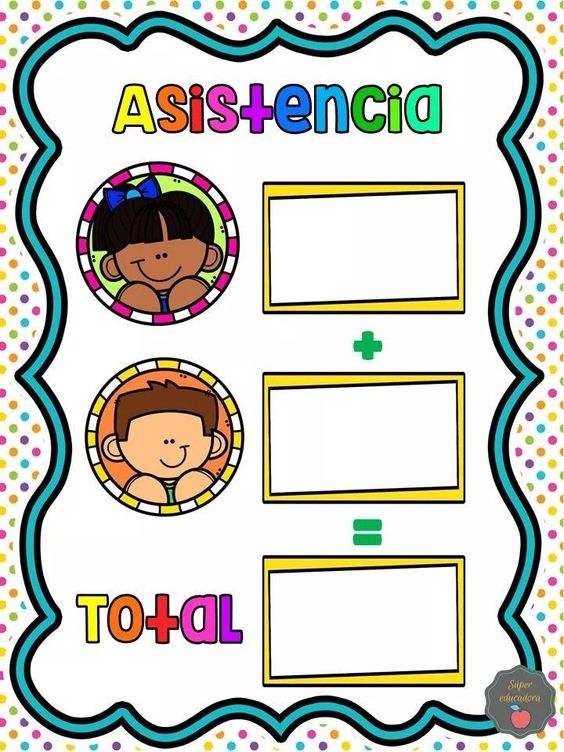 3
1
4
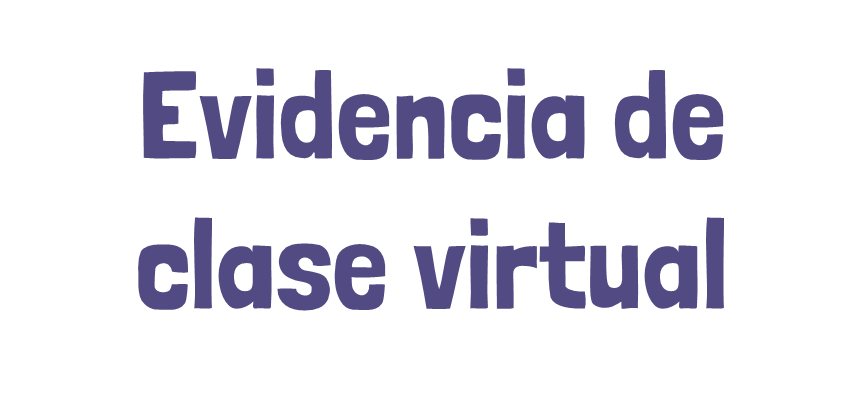